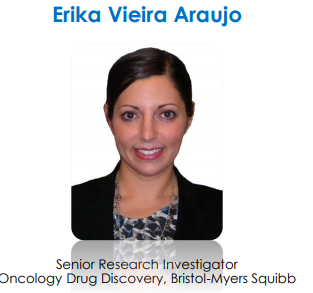 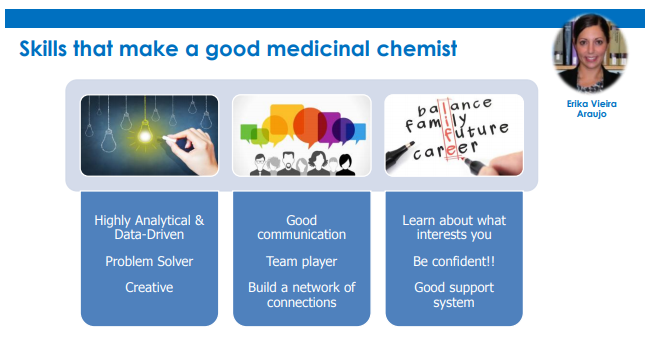 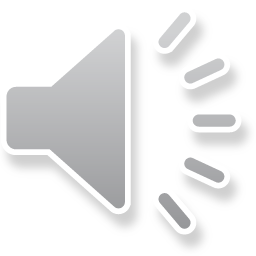 ΕΠΙΛΥΣΗ ΠΡΟΒΛΗΜΑΤΩΝ ΚΑΙ

 ΔΗΜΙΟΥΡΓΙΚΟΤΗΤΑ
ΚΑΛΗ ΕΠΙΚΟΙΝΩΝΙΑ

ΟΜΑΔΙΚΟΤΗΤΑ

ΚΤΙΣΙΜΟ ΔΙΚΤΥΟΥ ΕΠΑΦΩΝ
ΕΝΤΟΠΙΣΜΟΣ ΤΩΝ ΕΝΔΙΑΦΕΡΟΝΤΩΝ

ΑΥΤΟΠΕΠΟΙΘΗΣΗ

ΥΠΟΣΤΗΡΙΚΤΙΚΟ ΣΥΣΤΗΜΑ
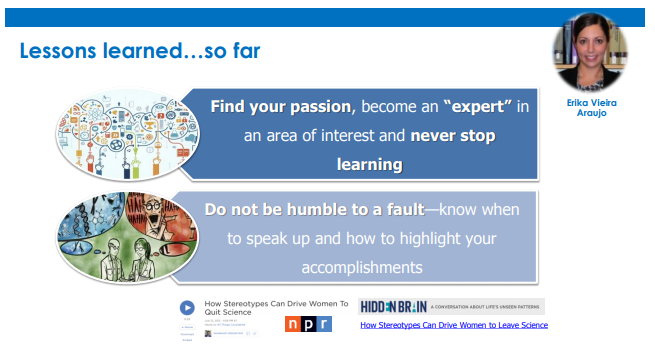 Βρείτε το πάθος σας, γίνετε "ειδικός"μέσα σε μια περιοχή ενδιαφέροντος και μην σταματάτε ποτέ να μαθαίνετε
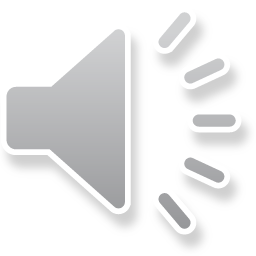 Μην είστε ταπεινοί σε ένα σφάλμα – Να ξέρετε πότε να μιλήσετε και πώς να τονίσετε τα επιτεύγματα
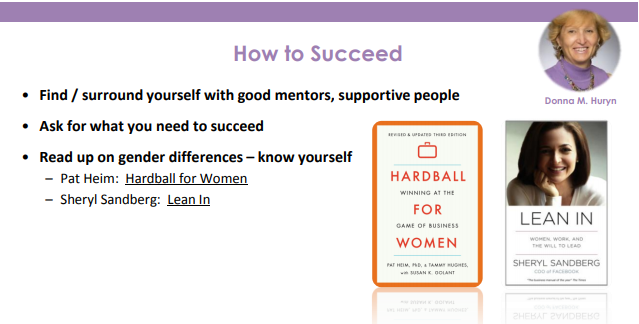 Πώς να πετύχετε
• Βρείτε καλούς υποστηρικτικούς μέντορες, 
• Ζητήστε αυτό που χρειάζεστε για να πετύχετε
• Διαβάστε τις διαφορές μεταξύ των δύο φύλων - γνωρίστε τον εαυτό σας
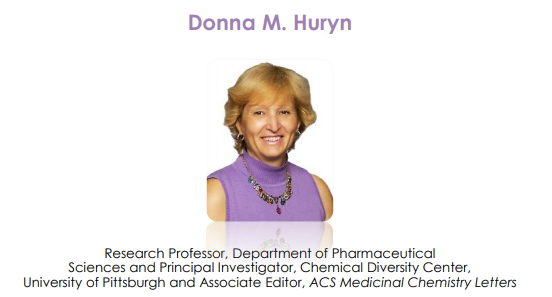 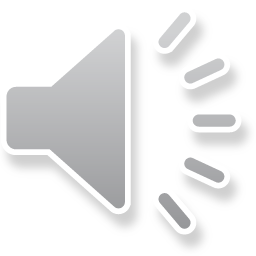 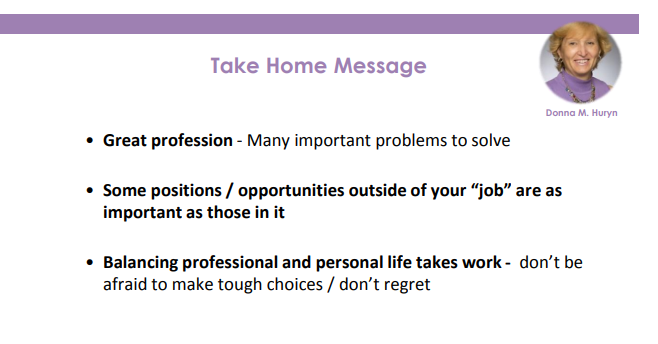 Σπουδαίο επάγγελμα - Πολλά σημαντικά προβλήματα για επίλυση
• Ορισμένες θέσεις / ευκαιρίες εκτός της "δουλειάς" σας είναι οι εξίσου σημαντικές  
• Η εξισορρόπηση επαγγελματικής και προσωπικής ζωής θέλει δουλειά – 
Μην φοβάστε να κάνετε δύσκολες επιλογές / μην μετανιώνετε
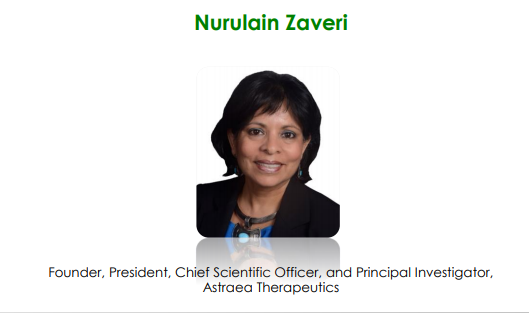 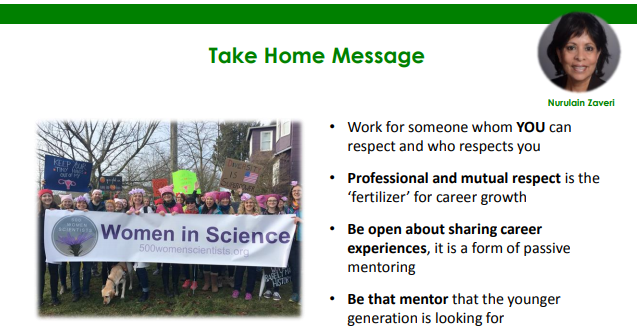 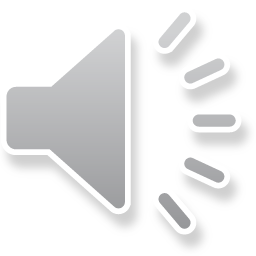 Εργαστείτε για κάποιον που σέβεστε και σας σέβεται

• Επαγγελματικός και αμοιβαίος σεβασμός είναι το «Λίπασμα» για την ανάπτυξη σταδιοδρομίας
• Να είστε ανοικτοί να μοιραστείτε επαγγελματικές εμπειρίες, είναι μια μορφή παθητικής καθοδήγησης• Να είστε αυτός ο μέντορας που η νεότερη γενιά ψάχνει